Презентация на тему:
«Лесные звери»
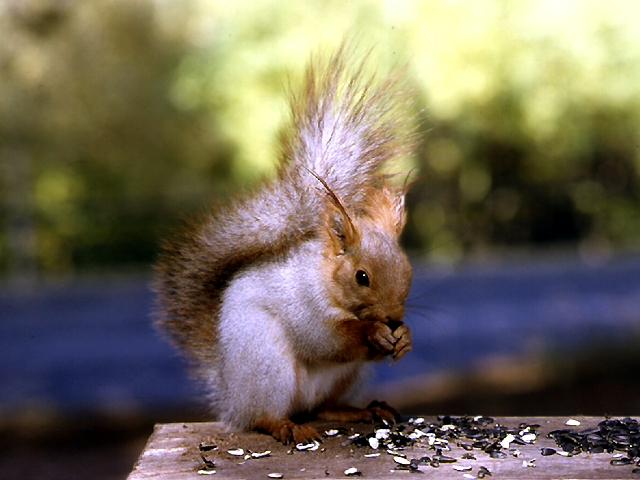 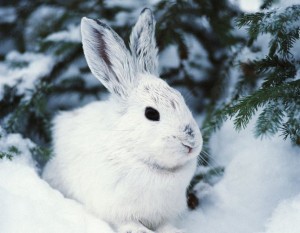 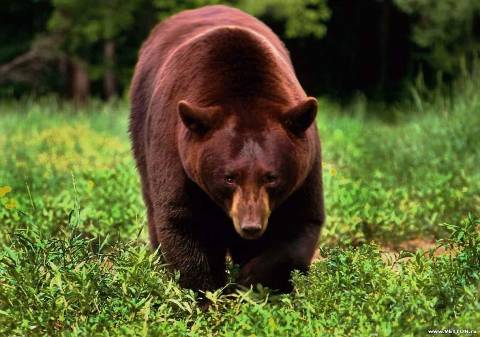 Подготовила воспитатель:Абдуллаева А М
Косолапый и большой, Спит в берлоге он зимой. Любит шишки, любит мёд, Ну-ка, кто же назовет?
Медведь
Маленький, беленький:
По лесочку прыг, прыг,
По снежочку тык, тык.
-Вы догадались, ребята, кто это?
Рыжая плутовка Спряталась под ёлкой. Зайца ждёт хитрюга та. Как зовут её?..
Лиса
Не мышь, не птица
В лесу резвится,
На деревьях живёт
И орешки грызёт.
-Вы догадались о ком мы говорим?
Белочка
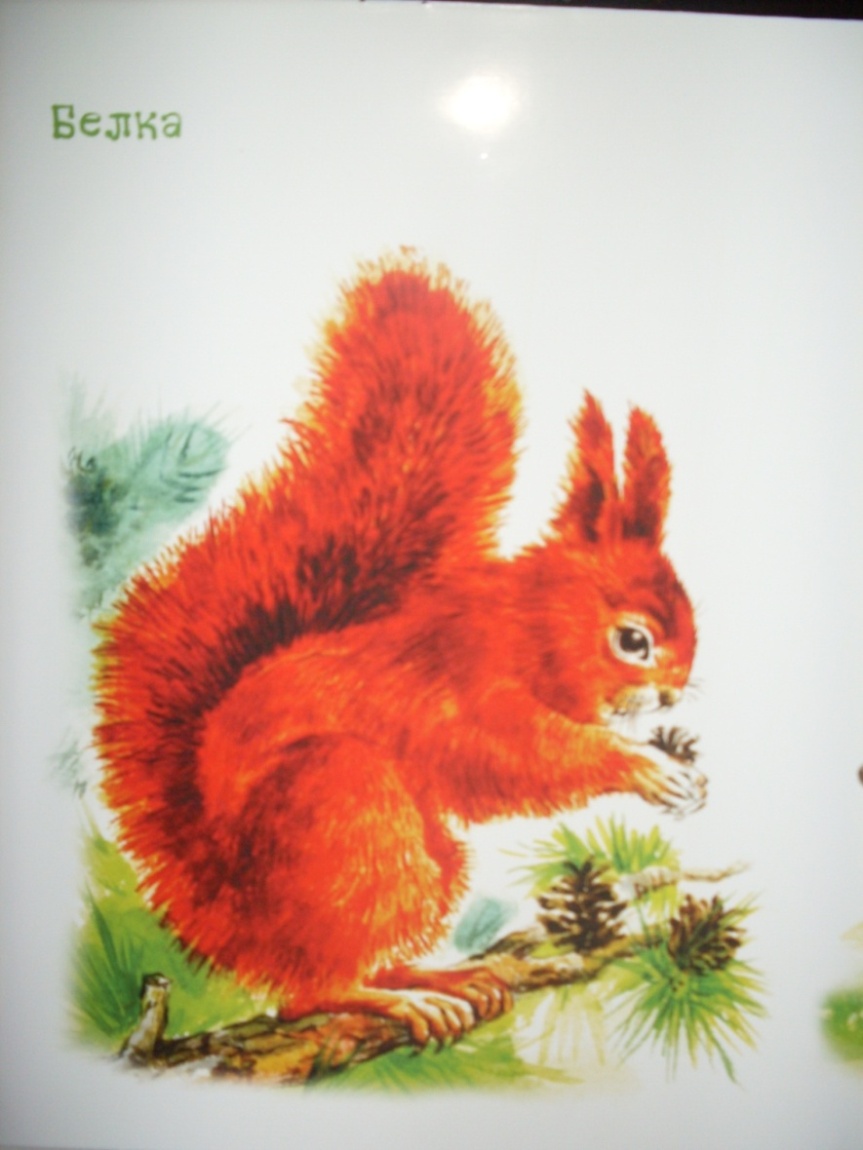